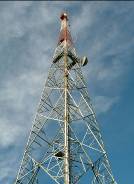 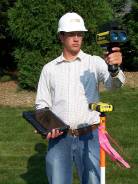 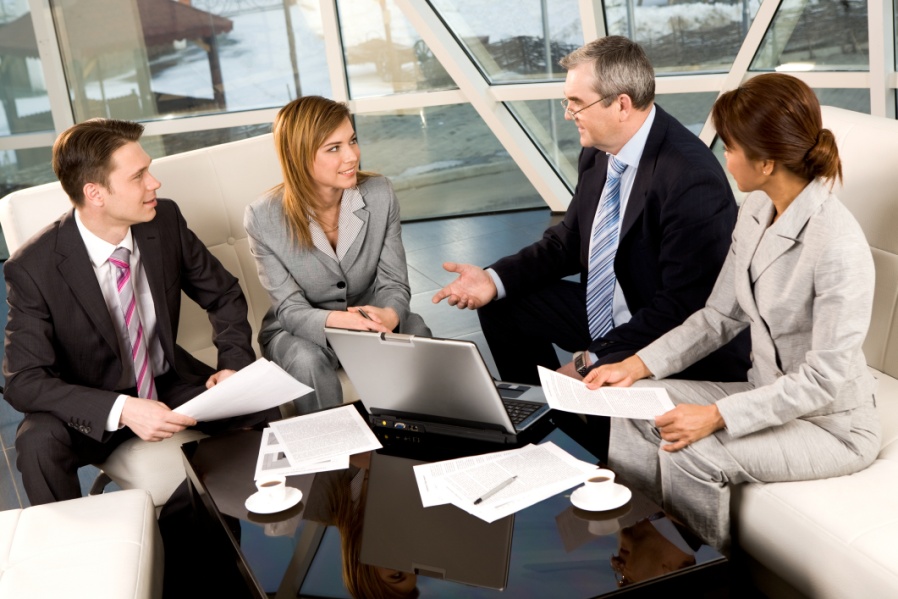 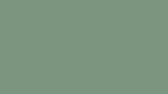 Power System Engineering, Inc.
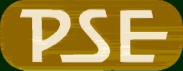 Response to the Draft Report of the BoardThe Coalition of Large Distributors (CLD)
Steven A. Fenrick 
fenricks@powersystem.org
(608) 268-3549 
September 11, 2013
No Validation and Very Limited Review
2
Board’s Draft Report and PEG report came out last Friday afternoon (Sept. 6, 2013)
Two business days of review time before this conference
Not nearly enough time to validate PEG’s model and findings
Not enough time to digest all of the data modifications and changes from PEG’s May 2013 report to this modified report
At this time, we cannot validate PEG’s findings, model, data changes, or results
Board’s Draft Report Items I will Respond To
3
Two-factor IPI
70% weight on GDP-IPI, 30% weight on AWE
Productivity factor equal to zero
Stretch factors ranging from 0.0% to 0.6% with an average of 0.37%
Elimination of peer grouping in stretch factor calibration
Solely use PEG’s econometric model for stretch factor determination
Inflation Factor
4
Board’s recommendation is an improvement from PEG’s recommendation (Two-Factor IPI)
Far less volatility
Better tracking of actual distributor cost pressures
No need for 3-year smoothing making it more contemporary
Still does not account for capital asset inflation (which is around 50% of utility cost pressures)
The index necessary for this is already tracked through the Electric Utility Construction Price Index (EUCPI)
Very simple to insert in a weighted average of the EUCPI and have a 3-Factor IPI
Better tracking of 50% of the inflation pressures
Two Suggestions for Improvement
5
Include weighted average of EUCPI to account for capital inflation
Consider updating the IPI with available indexes more than the once per year
January 1 filers will have an inflation factor that two years prior to the year it is being applied to
Even if AWE or EUCPI are only updated annually, the GDP-IPI component could easily be updated quarterly
Will make the inflation factor more up-to-date and applicable to the rate year
Productivity Factor
6
2002-2012 TFP has been measured to be negative
All four experts appear to agree that Ontario TFP has been negative
11-year trend measured by PEG at -0.33% after excluding Hydro One and Toronto Hydro
Larger, in absolute terms, with full industry
More recent TFP has been even more negative
PEG estimates 2006-2012 TFP of -1.28%
Even after stripping out certain smart metering expenses and only negative TFP “outliers”
Trend Variable is now 1.98%
Productivity Factor
7
Cost pressures and challenges placed upon distributors are not likely to dissipate (CDM, smart grid, FIT programs, aging infrastructure, etc…)
Assuming cost pressures and challenges do not disappear, unit cost increases will substantially outpace IR rate increases with a productivity factor set at 0.0%
There is an implicit stretch factor if productivity factor is set at zero
Stretch Factor
8
Should be recognized that there is an implicit stretch factor included in a productivity factor set at zero when considering the empirical evidence on the actual productivity trend
PEG estimates the shortfall between zero productivity and actual productivity at 0.33%
Other experts believe this number is much larger
In addition to the implicit stretch factor, the explicit stretch factor averages 0.37% with a range of 0.0% to 0.6%
Total stretch factor is, at a minimum, ranging from 0.33% to 0.93% with an average of 0.70% 
This is an extremely demanding stretch factor beyond the bounds of what is normally seen in incentive regulation plans
Determination of Groups
9
Cohorts determined by by score
Tranche 1:  <-20%, Tranche 2: -20% to -15%, Tranche 3:  0 to -15%, Tranche 4:  0 to 15%, Tranche 5:  >15%
This way of dividing the industry makes the groups vulnerable to the strength of the model and how much variance it contains
More variance (i.e. error) the more distributors will be in Tranche 1 or 5
Dividing the industry into quintiles based on ranking would be simpler and assure an equal distribution that does not change over time
Suggestions on Stretch Factor
10
In recognition of the implicit stretch factor in a productivity factor of zero, the stretch factor should be reduced
Current method based on cost score is vulnerable to the inaccuracy of the model and the distribution could drastically change over time
Base the tranches on the rankings… 1st quintile = Tranche 1, etc…
Elimination of Peer Groups in Stretch Factor Determination
11
Highly supportive of this
Peer group method ignored crucial information, made the process more complex, and hampered distributors ability to move between stretch factors
Econometric Benchmarking Model
12
Draft Report states the use of PEG’s econometric model
PSE previously put forth a unit cost econometric model
Board’s primary concerns of PSE unit cost model
Assumes linear relationship between business conditions and costs
Assumes constant returns to scale
13
Concern #1 of PSE Model
14
Linear relationship assumed
Not true in the PSE Report filed in June
In response to the last stakeholder conference when Professor Yatchew and Dr. Kaufmann raised this concern, we changed the model specification in the report to a log-log form
Variables are not assumed to be linearly related but rather logarithmically related
Same assumption that PEG’s model makes
Concern #2 of PSE Model
15
Assumes constant returns to scale
What does that assumption mean?
It means that the model assumes that if output increases by 1% then costs will also increase by 1%
Very similar to the assumption of TFP growth equaling zero
What is PEG’s model calculating?
PEG’s translog cost function remains “flexible” on this assumption
Leads to obviously wrong underlying assumptions of returns to scale
PEG’s Model Returns to Scale Results
16
Unlike PSE model, PEG model is not making the same returns to scale assumptions for each distributor
Some examples
Cost elasticity of customers for Hydro One is -0.514
PEG’s model assumes that if Hydro One increases its customers by 1% its costs will drop by 0.514% (violates economic theory)
Cost elasticity of customers of Hearst Power is 1.366
PEG’s model assumes that if Hearst Power increases its customers by 1% its costs will increase by 1.366%.
Wasaga Distribution’s cost elasticity of customers is 0.045
1% increase in customers estimated  by PEG model to only increase costs by 0.045%
Again, PSE model says that a 1% increase in output increases costs by 1% for all distributors
This is a far more reasonable assumption to make
More Examples of PEG Model Assumptions
17
PEG model assumes that if Wellington North Power increases peak demand by 1% its costs drop by 0.297% (violates economic theory)
PEG model assumes that if Sioux Lookout Hydro increases kWh sales by 1% its costs drop by 0.109%. 
Not isolated examples
32 out of 73 distributors have negative returns to peak demand in model
15 out of 73 distributors have negative returns to kWh sales in model
Violates economic theory and intuition
Advantages of PSE Model Over PEG’s
18
Constant returns to scale assumption
Does not violate economic theory and common sense
Treats all distributors equally
More statistically significant business conditions included in the model
PEG model has six, PSE model has ten
No insignificant business conditions included in the model
PEG model has two business conditions that are not statistically significant % area, % lines underground
PEG also has a number of other terms (quadratics and interaction terms) that are not statistically significant
Summary
19
Board’s Two-Factor IPI is superior to PEG’s recommendation but can easily be enhanced by including the EUCPI
Productivity factor of zero is not reflective of the recent historic experience of Ontario and embodies an implicit stretch factor
Draft report stretch factor calibration can be improved by using the rank rather than the score
The implicit stretch factor in the productivity factor should be recognized in a reduction of the stretch factor
PSE econometric model is a better and more intuitive model to use for benchmarking purposes
Thank You! Questions?
Steve Fenrick
Leader, Benchmarking and Economic Studies
Direct: 608-268-3549
fenricks@powersystem.org
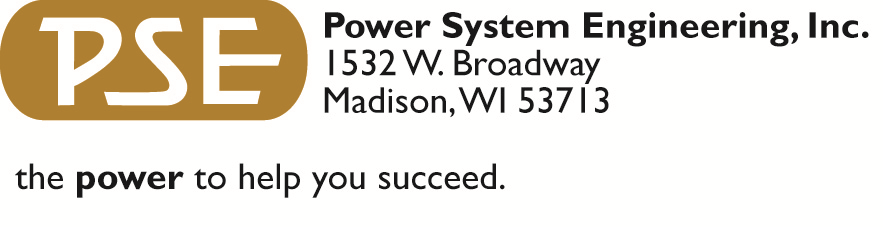 20